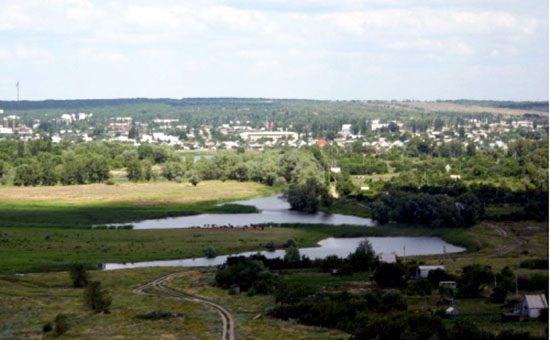 Администрация Лозновского сельского поселенияЦимлянского района
Бюджет Лозновского сельского поселения Цимлянского района на 2019 год и на плановый период 2020 и 2021 годов
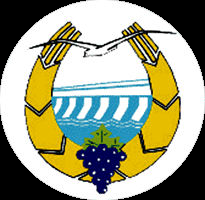 Приоритетные пути реализации бюджетной политики
Основные характеристики бюджета сельского поселения на 2019 год и на плановый период 2020 и 2021 годов.
тыс.руб.
ДОХОДЫ БЮДЖЕТА ПОСЕЛЕНИЯ
Доходы бюджета Лозновского сельского поселения на 2019 год и на плановый период 2020 и 2021 годов
тыс.руб.
Структура налоговых доходов бюджета сельского поселения на 2019 год и на плановый период 2020 и 2021 годов
Структура неналоговых доходов бюджета на 2019 год и на плановый период 2020 и 2021 годов
Структура безвозмездных поступлений в бюджет на 2019 год и на плановый период 2020 и 2021 годов
тыс.руб.
Расходы бюджета сельского поселения на 2019 год и на плановый период 2020 и 2021 годов
тыс. руб.
Динамика расходов бюджета сельского поселения на 2019 год и на плановый период 2020 и 2021 годов
тыс.руб.
Раздел «Общегосударственные вопросы»
тыс. руб.
Программная структура расходов бюджета                  на 2017-2020 гг.
тыс. руб.
Администрация Лозновского сельского поселения
СПАСИБО ЗА ВНИМАНИЕ!
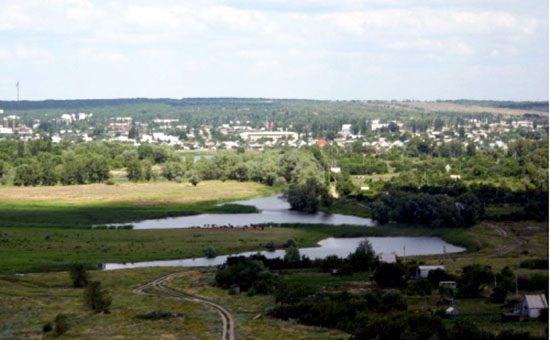 347311 , Ростовская область, Цимлянский район, х.Лозной, 
ул. Мира, д. 65.


тел. 8 86391 43149
е-mail:sp41428@donpac.ru